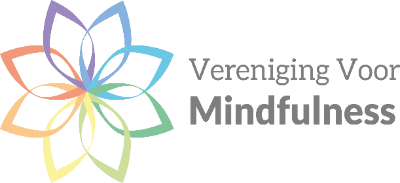 Certificering
11 november 2016 te Bunnik
Certificeringsvoorwaarden
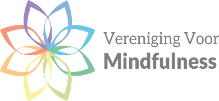 Opleiding door VVM erkend met minimaal 42 contacturen;

 minimaal HBO of gelijkwaardig;

 lidmaatschap VVM;

 meditatie-ervaring (middels mindfulnesstraining, Zen of Vipassana introductietraining).
11 november 2016 te Bunnik
Certificeringsvoorwaarden, stemming
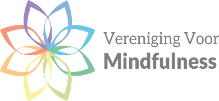 Het bestuur van de Vereniging voor mindfulness stelt aan de leden voor om de eisen aan de nieuw te certificeren leden iets uit te breiden. Vanaf 1 januari 2017 wordt gevraagd om aan te tonen dat men een meditatietraining heeft gevolgd bij Vipassana of Zen of de training MBCT/MBSR te hebben gevolgd. (Het bestuur vindt het namelijk belangrijk dan mindfulnesstrainers meditatie ervaring hebben en soms kan dit onvoldoende zijn als men alleen een basisopleiding volgt.)
 voor
 tegen
 geen mening
11 november 2016 te Bunnik
Certificeren niet alleen MBSR/MBCT
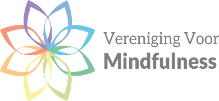 De VVM wil graag de mindfulnesstrainers includeren;

 Er zijn inmiddels vele andere kwalitatief goede opleidingen voor mindfulnesstrainer, zoals voor bedrijven, kinderen, chronische pijn, etc.

 De VVM wil ook andere trainers dan MBCT/MBSR includeren dus ook andere opleidingen erkennen dan alleen MBCT/MBSR-opleidingen.
11 november 2016 te Bunnik
Niet alleen MBSR/MBCT opgeleide trainers het trainerscertificaat
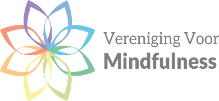 Het bestuur van de Vereniging voor Mindfulness stelt aan de leden voor (conform de uitgangspunten van de vereniging) om niet alleen MBCT/MBSR opgeleide trainers te certificeren maar ook trainers te certificeren die gelijkwaardig zijn opgeleid voor andere doelgroepen, zoals bijvoorbeeld bedrijven, kinderen, ouderen, chronische pijn. Het certificaat wordt algemener nl. gecertificeerd mindfulnesstrainer zonder de toevoeging MBCT/MBSR, maar wel gelijkwaardig aan MBCT/MBSR-opleidingen.
 voor
 tegen
 geen mening
11 november 2016 te Bunnik
Mandatering bestuur voor het aanwijzen van geaccrediteerde opleidingen
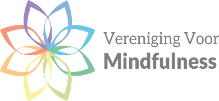 Erkenning van opleidingen is altijd door het bestuur uitgevoerd;

 Voorstel om dit zo door te zetten.
11 november 2016 te Bunnik
Mandatering bestuur voor het aanwijzen van geaccrediteerde opleidingen
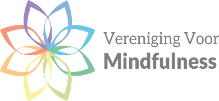 Het bestuur van de Vereniging voor Mindfulness stelt aan de leden voor  om niet alleen MBCT/MBSR opgeleide trainers te certificeren. Het bestuur krijgt de bevoegdheid om de opleidingen aan te wijzen die voldoen aan de gelijkwaardigheid van de opleiding MBCT/MBSR. De opleidingen dienen minimaal gelijkwaardig te zijn aan de 42-uurs opleiding MBCT/MBSR, ook de eisen van meditatie-ervaring (indien leden voor stemmen bij punt 2) en HBO-opgeleid zijn de eisen die blijven gehandhaafd.
 voor
 tegen
 geen mening
11 november 2016 te Bunnik
Hercertificering wordt zelftoetsing
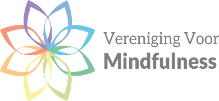 De VVM vindt dat het eigen verantwoordelijkheid is om het vak bij te houden;

 De VVM vindt wel dat mindfulnesstrainers hun vak dienen bij te houden en dus aan deskundigheidbevordingen dienen te doen naast eigen beoefening;

 oordelen over wat nu precies een mindfulnesstrainer zou moeten doen is eigenlijk niet mindful;

 wat precies een mindfulnesstrainer zou moeten doen om gekwalificeerd te blijven is ook moeilijk vast te stellen en kan voor iedereen anders zijn;
11vember 2016 te Bunnik
Hercertificering wordt zelftoetsing
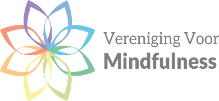 daarom wil de VVM een zelftoetsing invoeren;

 hoe de zelftoetsing wordt vormgegeven gaat het bestuur zich over beraden;

 er komen mogelijkheden om je als trainer meer te profileren met je achtergronden op de website.
11vember 2016 te Bunnik
Hercertificering wordt zelftoetsing
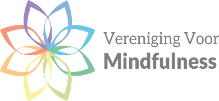 Het bestuur van de Vereniging voor Mindfulness  stelt voor om de toetsing voor hercertificering door de certificeringscommissie af te schaffen maar daarvoor in de plaats een zelftoetsing in te voeren. De gecertificeerde leden wordt na vier jaar gevraagd om een zelfreflectie te maken over het mindfulnesstrainerschap. De leden krijgen een aantal vragen voorgelegd en mogen zelf bepalen in welke mate men zichzelf nog als gecertificeerd trainer ziet. Het bestuur is groot voorstander van eigen verantwoordelijkheid en van zelfsturing in deskundigheidsbevordering. De trainers kunnen zich op de website van de VVM profileren en aangeven wat zij hebben gedaan aan deskundigheidsbevordering.
 voor
 tegen
 geen mening
11vember 2016 te Bunnik
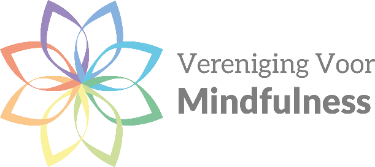 Dank voor  jullie aandachtspunten
11 november 2016 te Bunnik